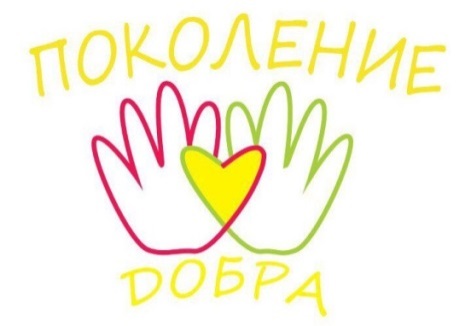 Поколение добра
Автор и руководитель проекта Бадалова Эльнара
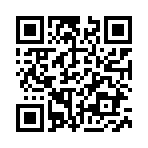 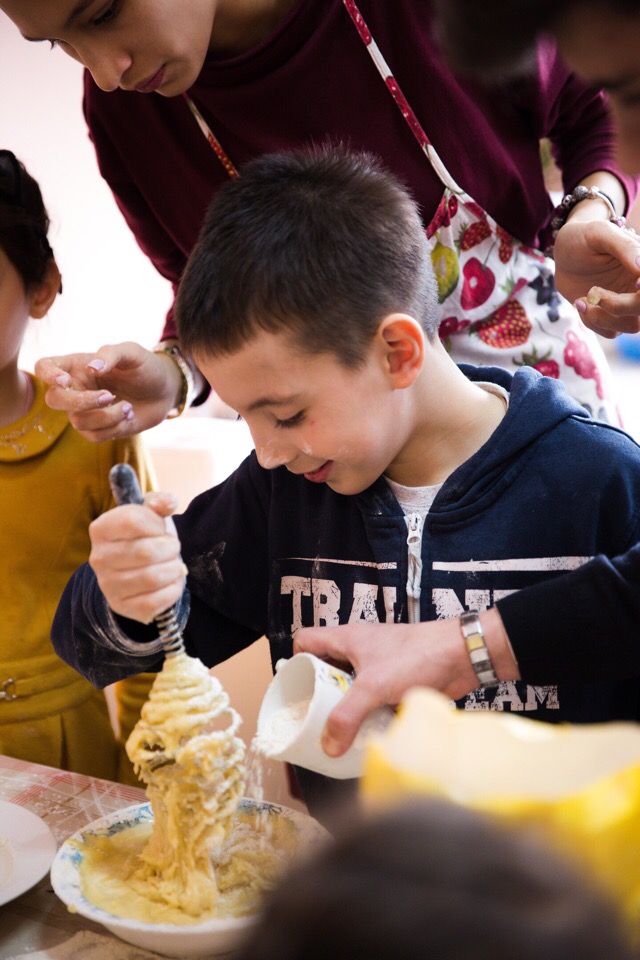 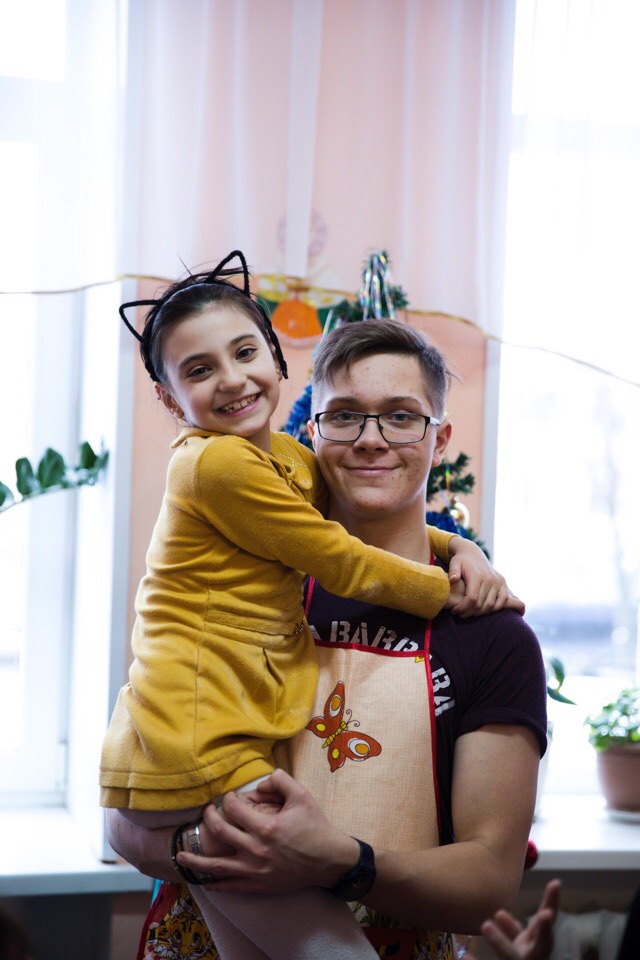 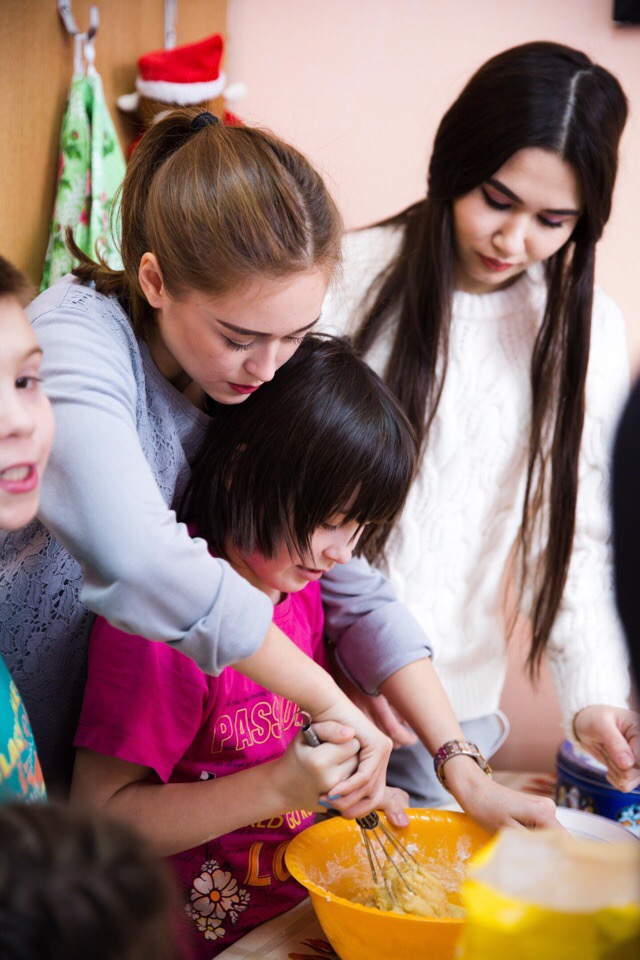 Проведены презентации проекта:
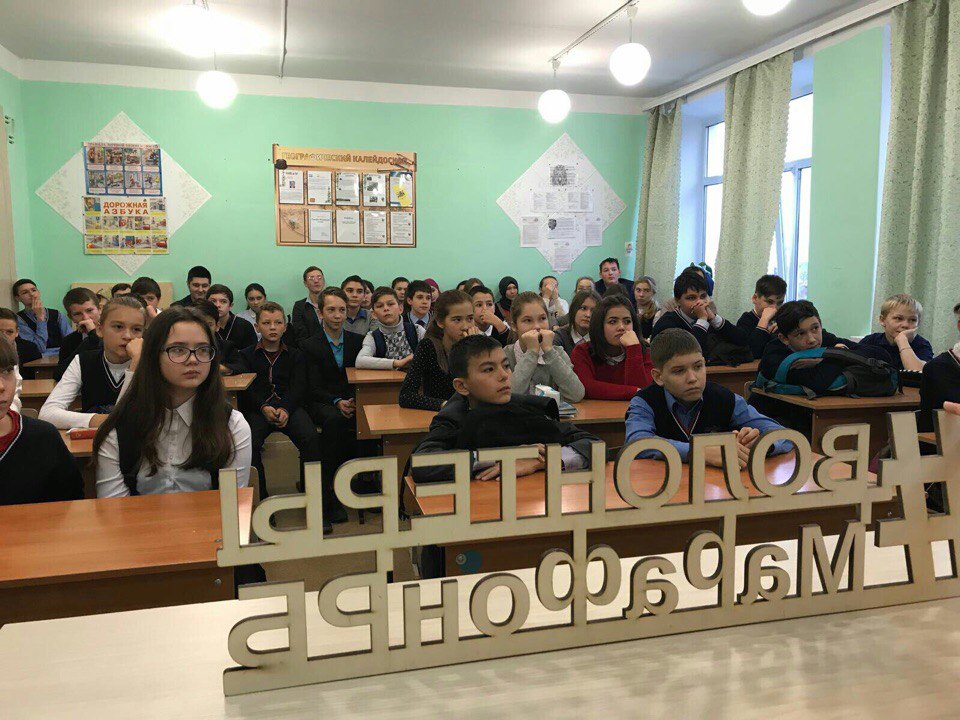 На Всероссийском уровне:
-Территория Смыслов на Клязьме ,школа АВЦ
-Таврида, площадка равный равному 
На региональном:
-Защита проекта на Смарт-тау-2018
-Защита на конкурсе социальных проектов среди старшеклассников (победитель)
СМИ
-Общественное телевидение России. Медиа-служба  Роспатриотцентра, форума Тавриды
Телеканалы: Россия-24,Вся Уфа, БСТ,UTV
Газеты :Вечерняя Уфа, Столичная
Тренинги на командообразование team building
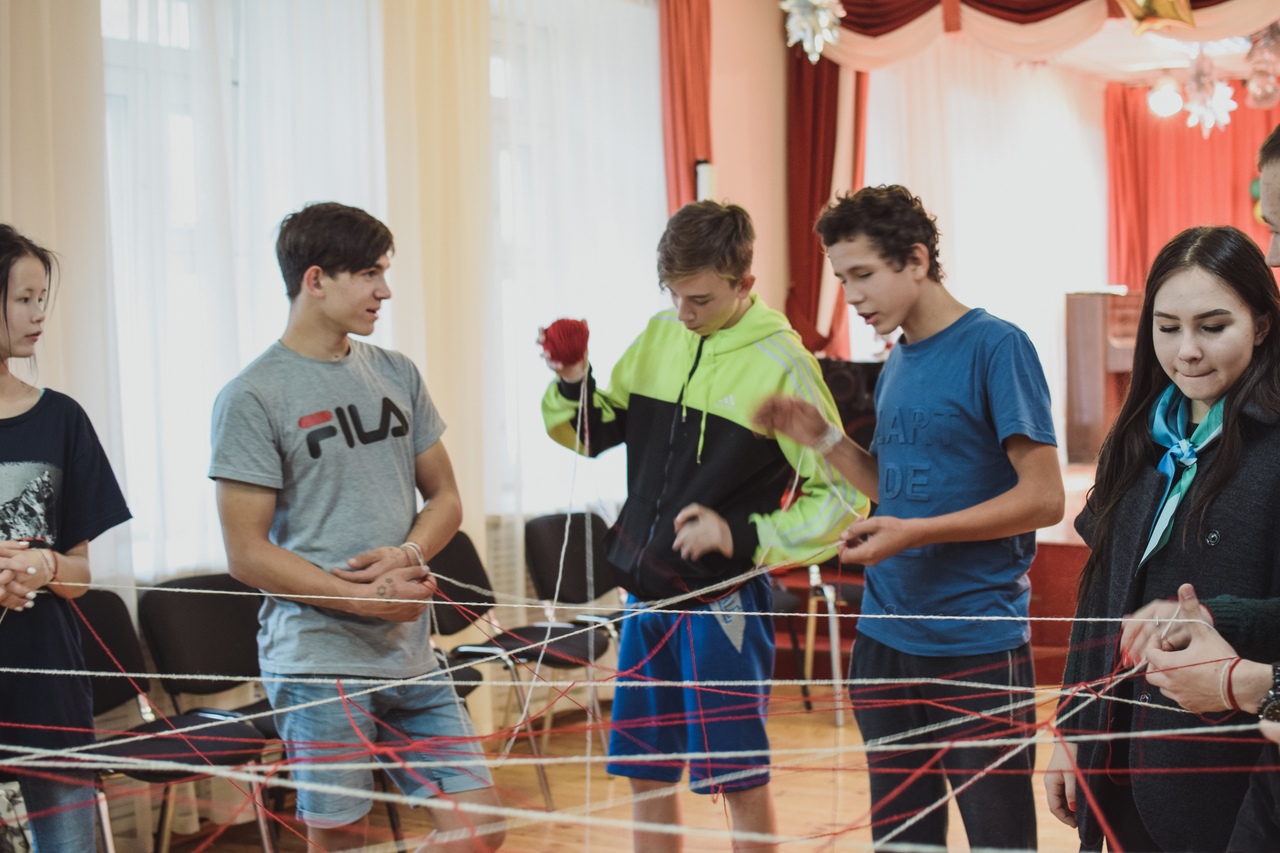 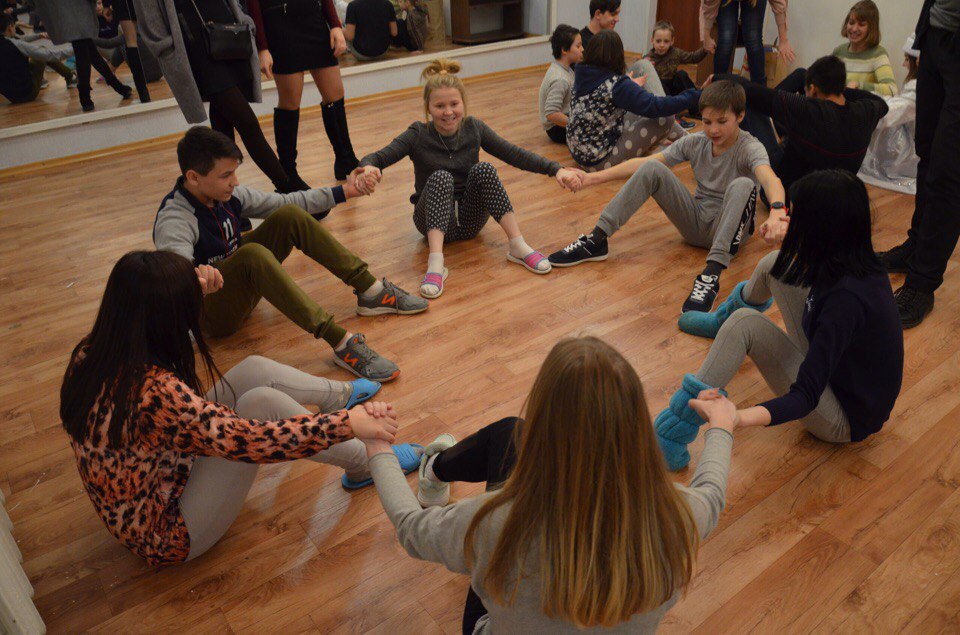 Творческий блок:театр. актерское мастерство
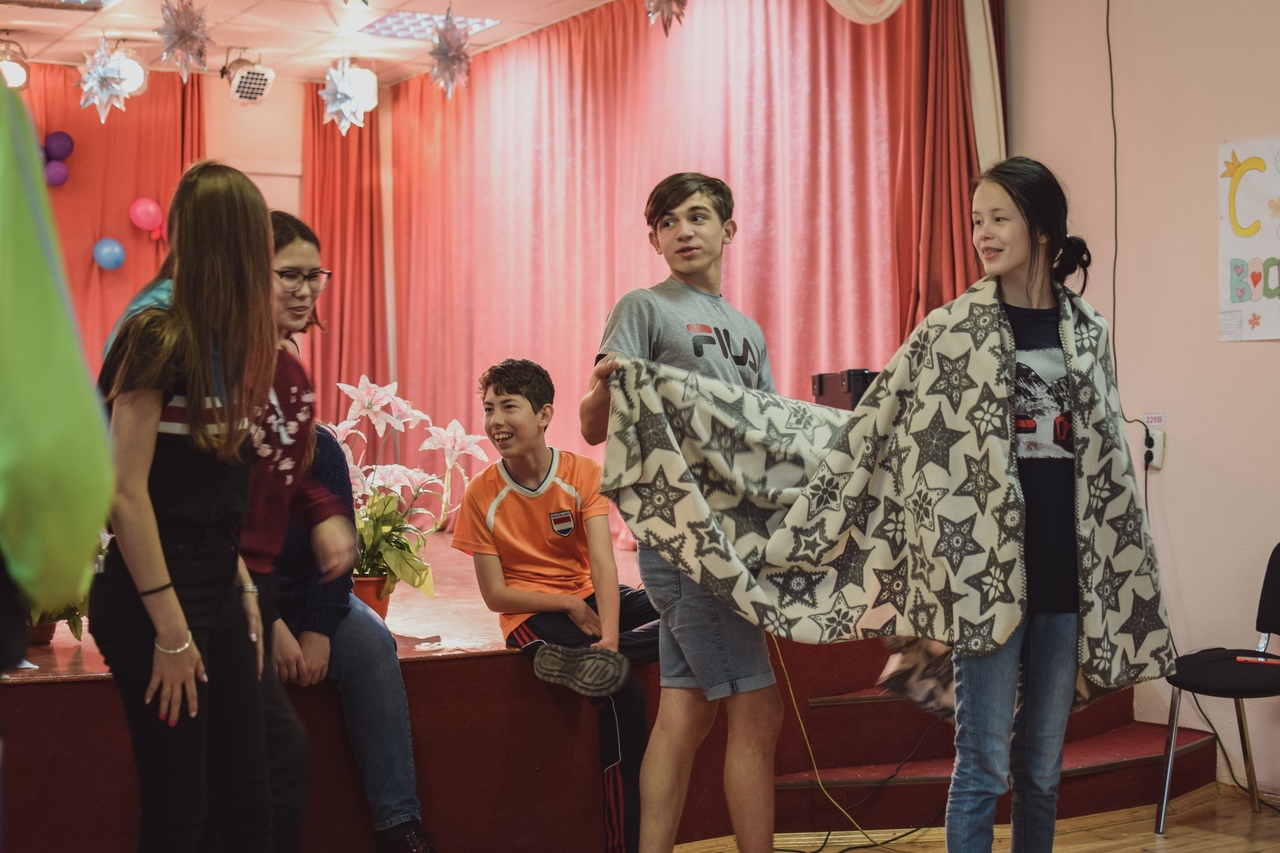 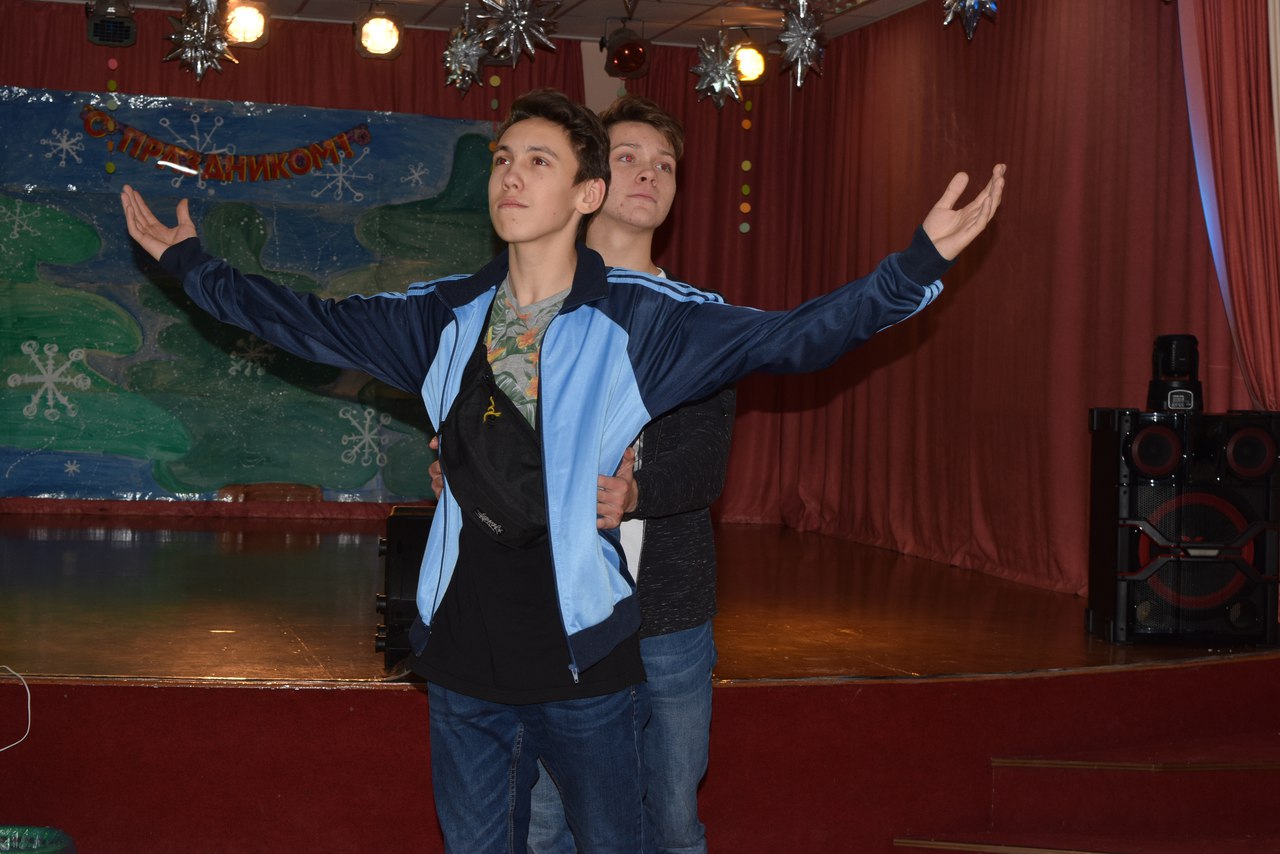 Работа с детьми Сказкотерапия
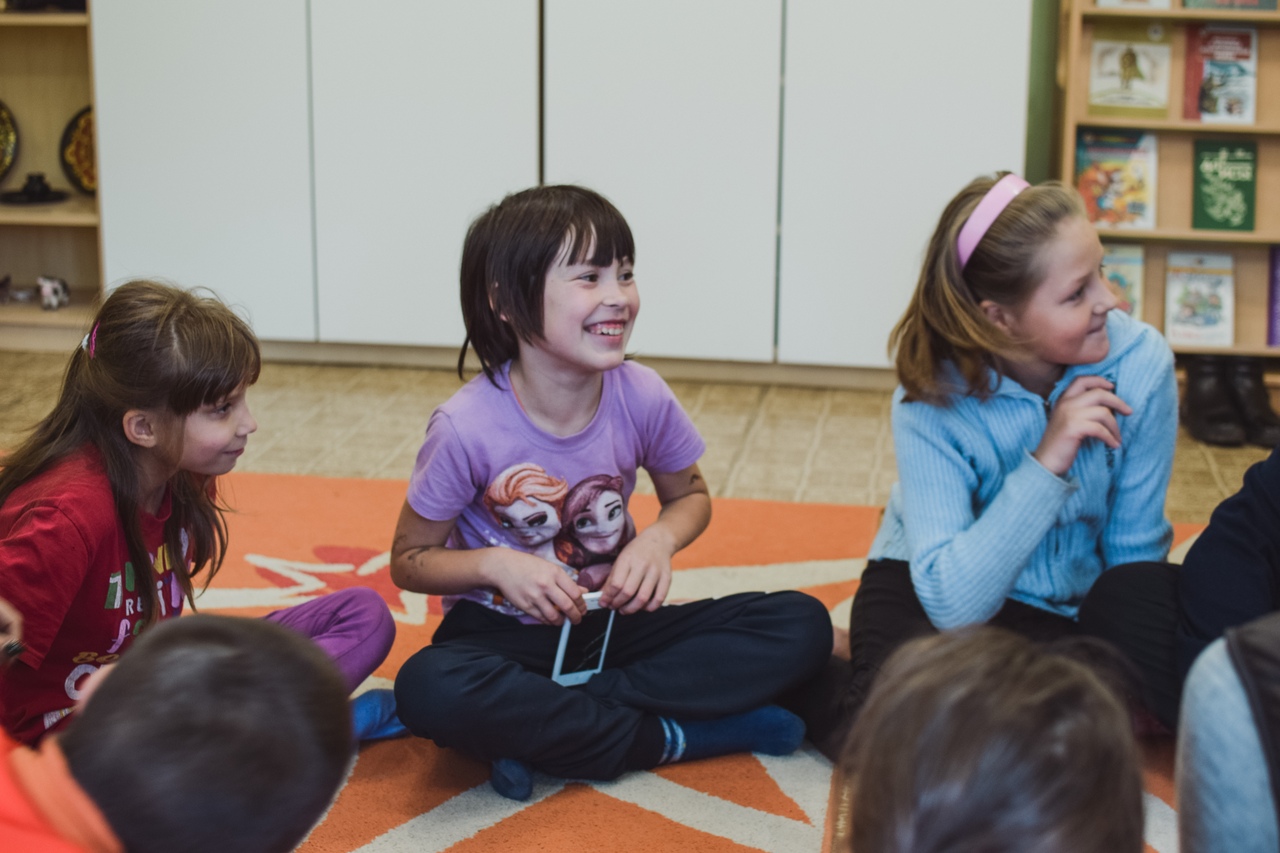 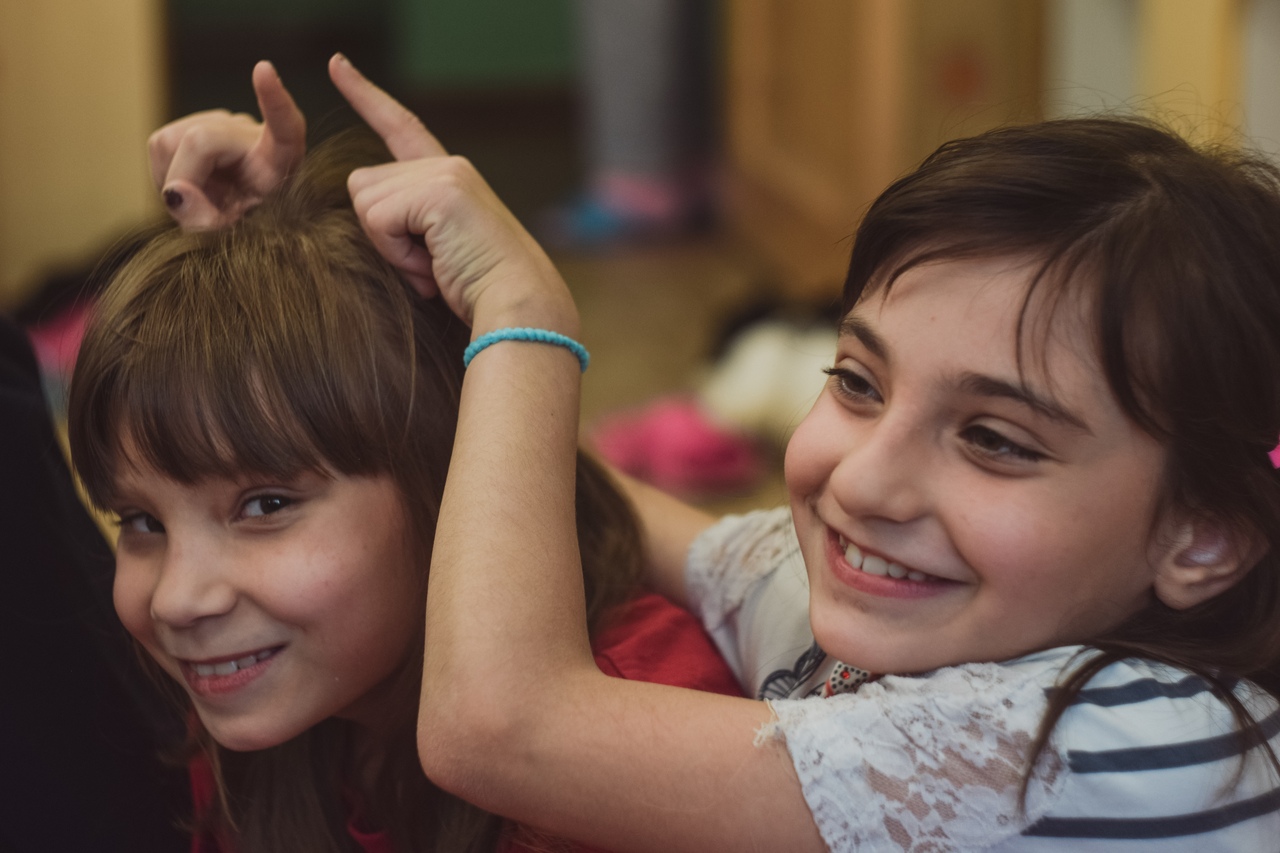 Основы безопасности жизнедеятельности
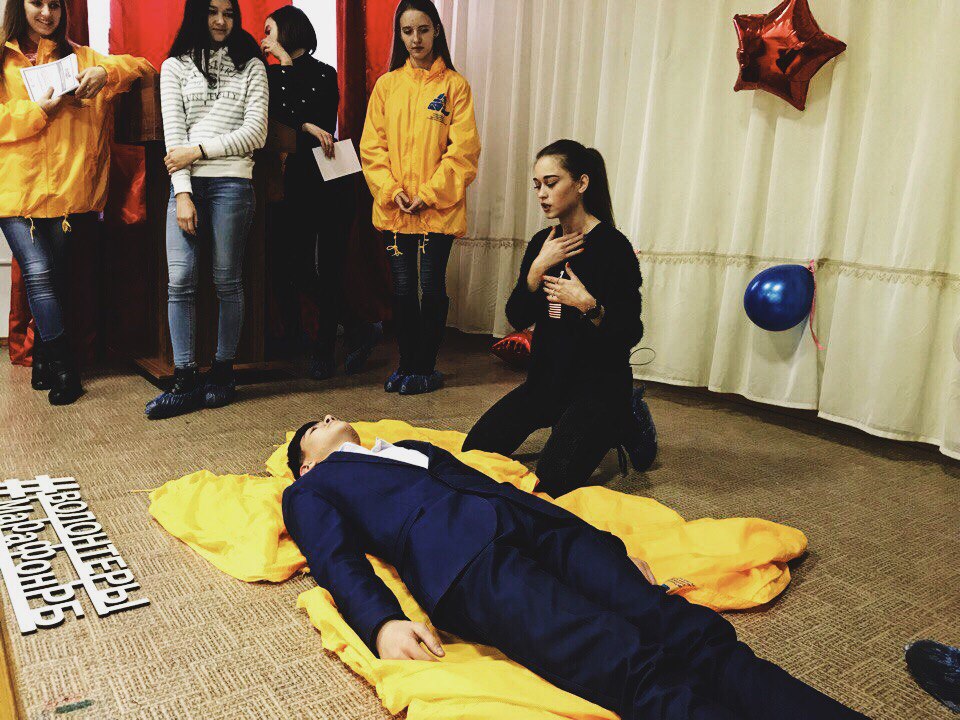 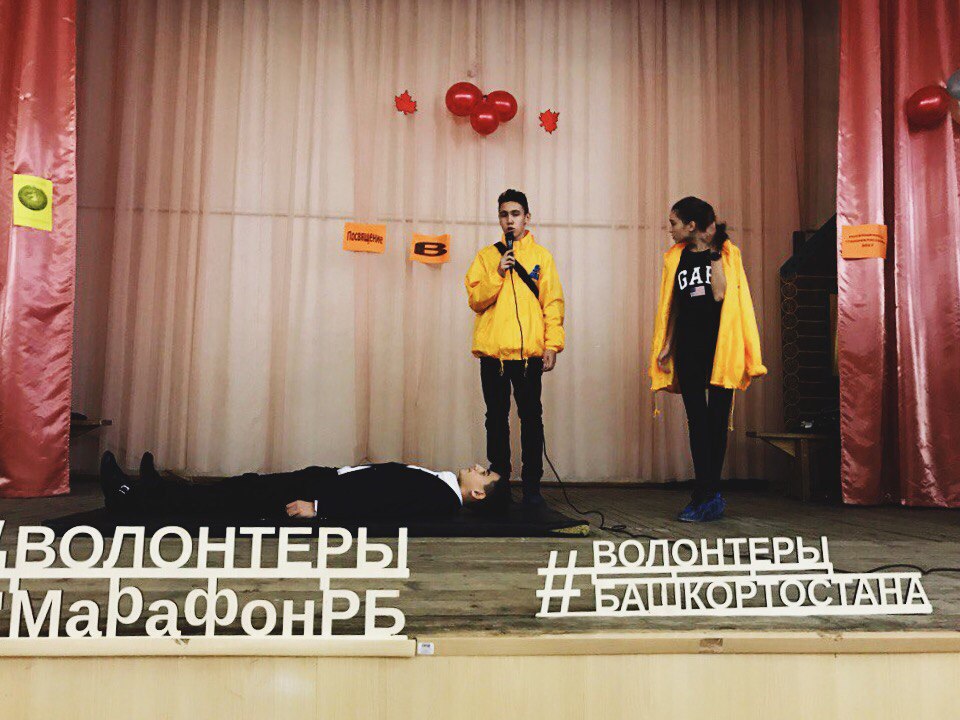 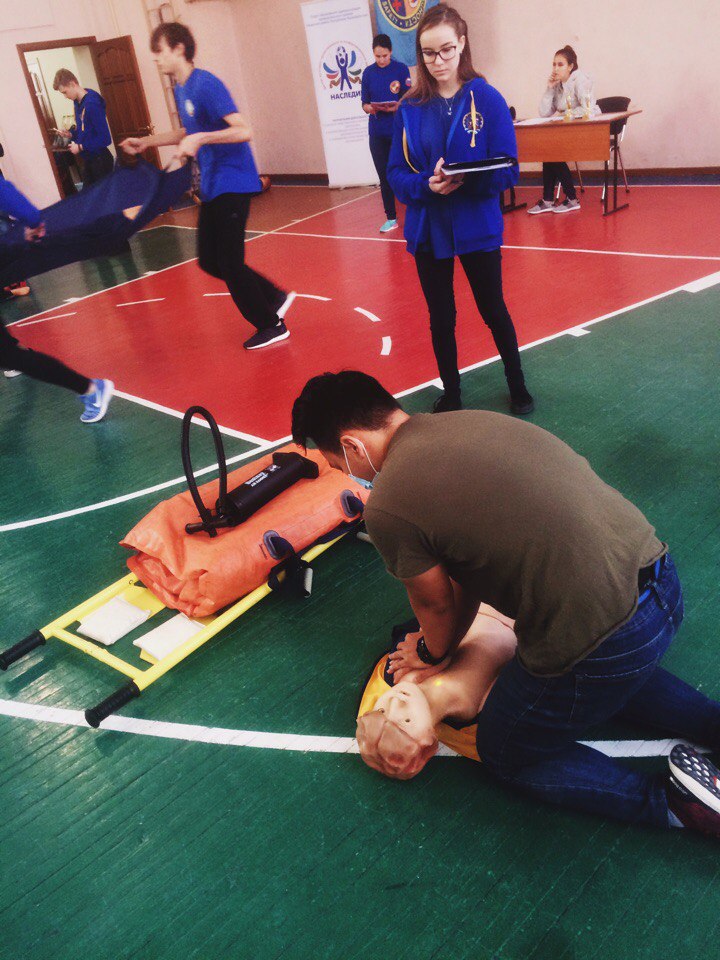 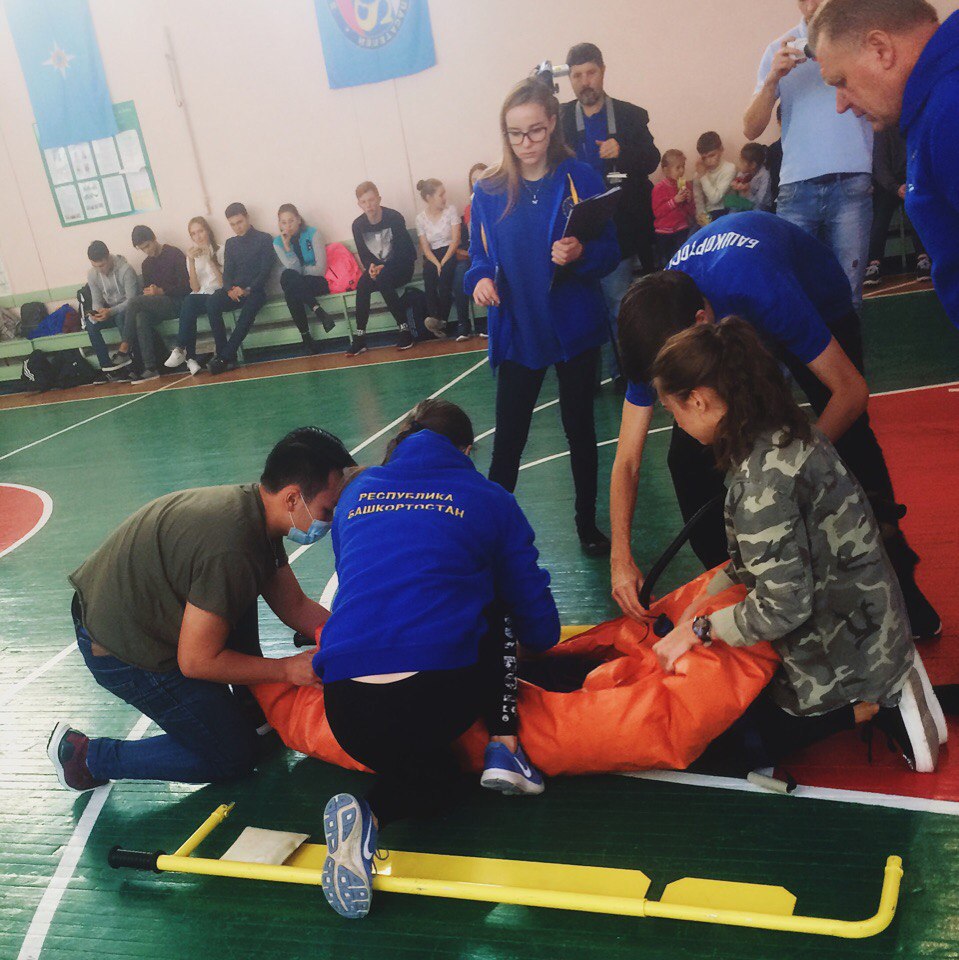 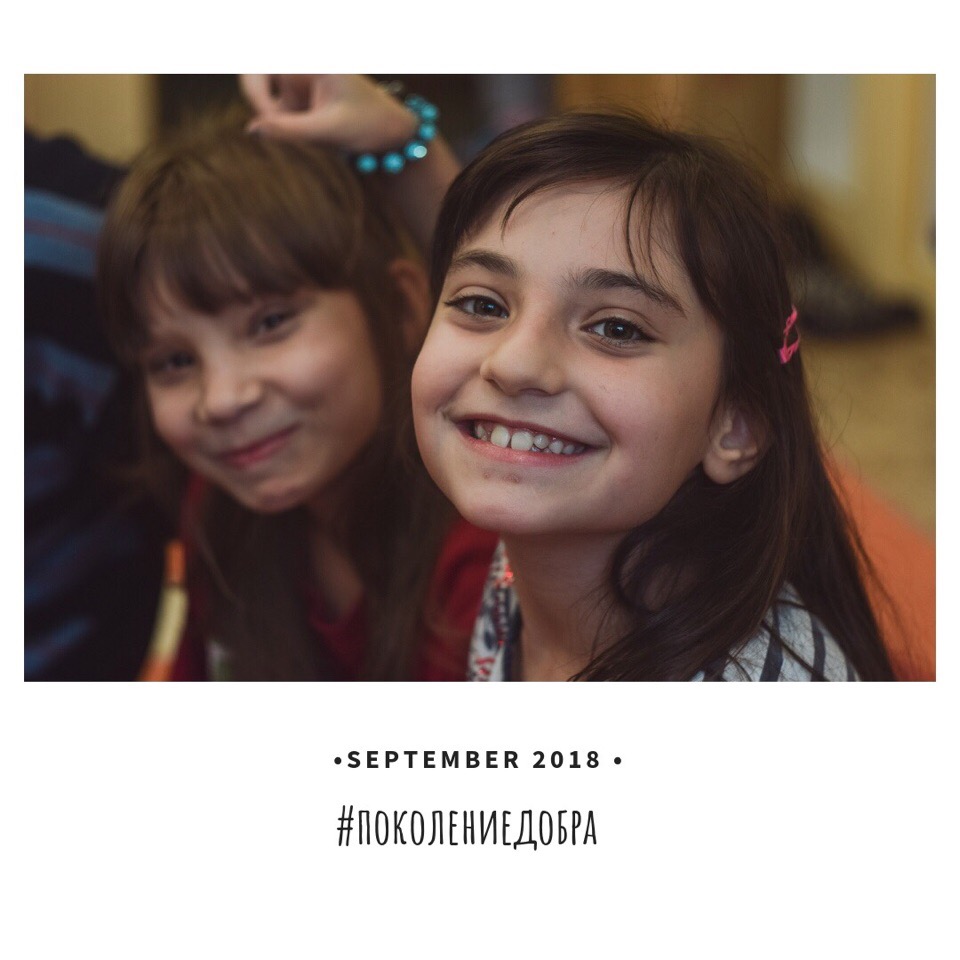 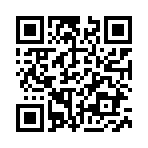 Велика разница между дружеским советом и дружески протянутой рукой
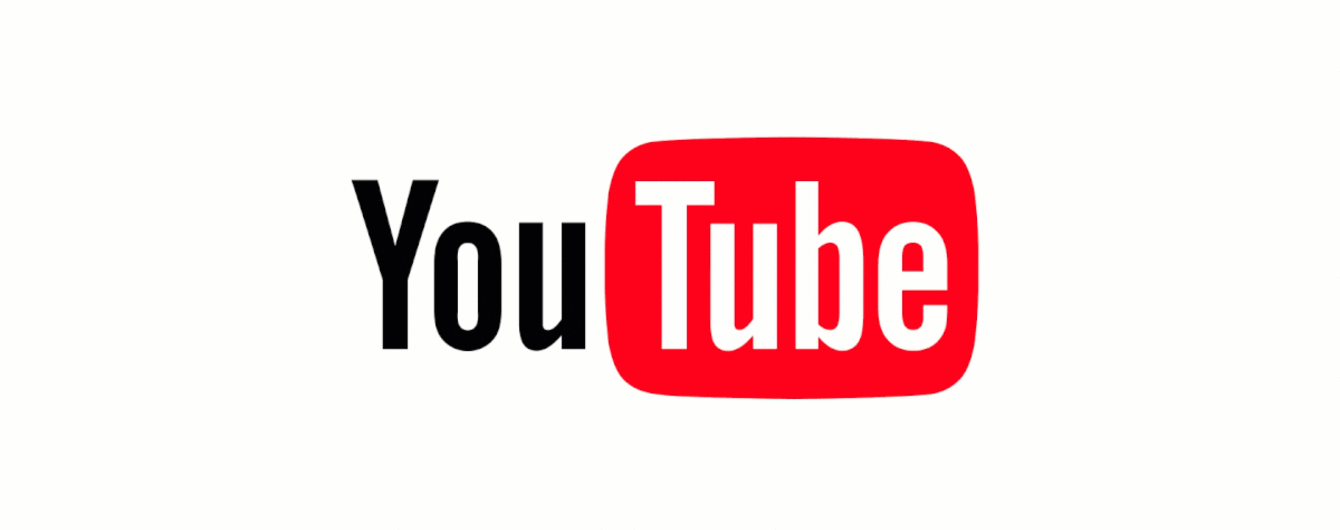 DOBRO IN UFA